Questions and Answers
1. Is the north Star, Polaris, at the Zenith from our viewpoint in Gallup? Why or why not?
You are observing the sky at the equator, (this is a time-lapse
	 photo of what you see). 
What part of the celestial sphere could you be looking 
 	at on the horizon?
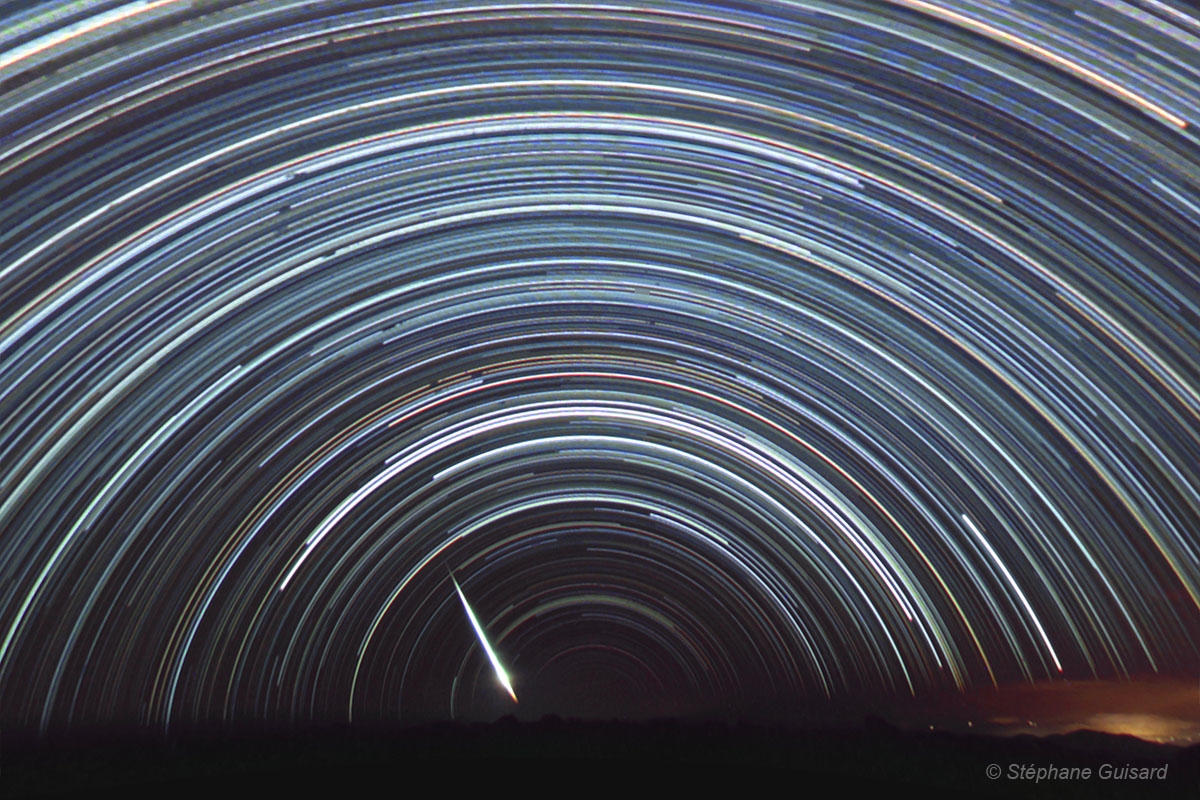 You are observing the sky at the equator, (this is a time-lapse
	 photo of what you see). 
3. What part of the celestial sphere could you be looking at when you look at the zenith?
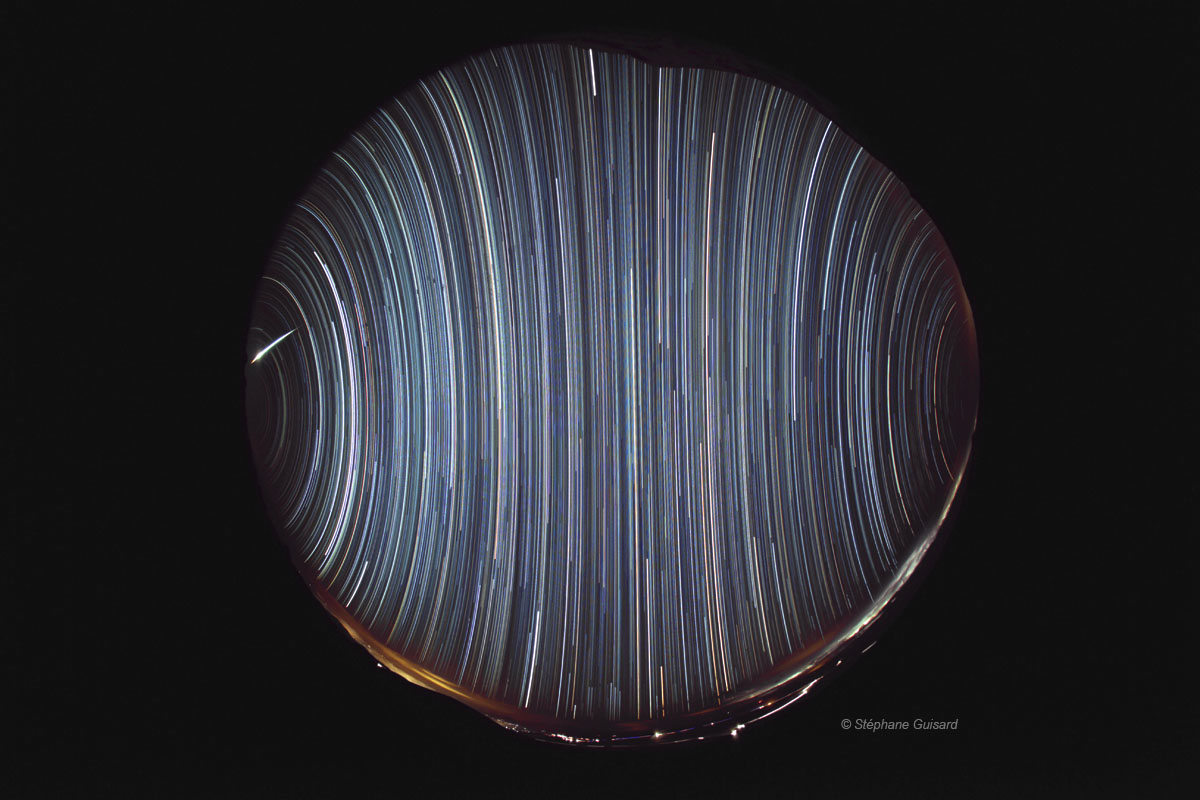 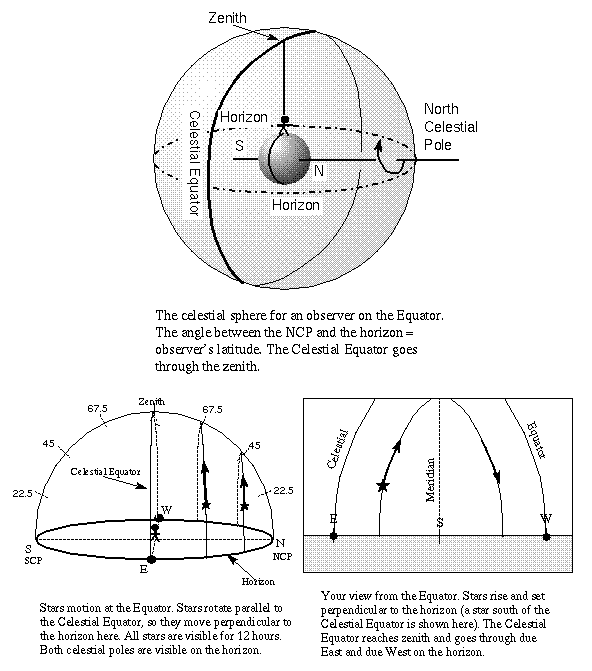 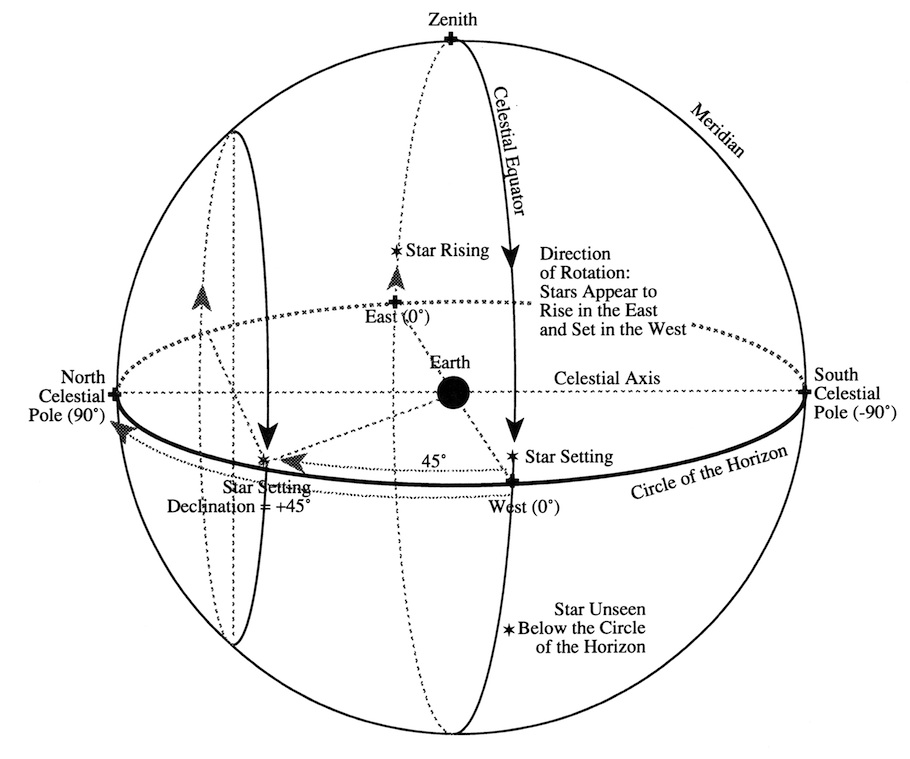 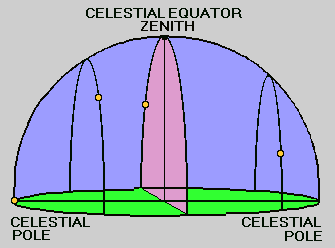 You are observing the sky at the north pole, (this is a
 time-lapse photo of what you see). 

What part of the celestial sphere could you be looking 
      at on the horizon?
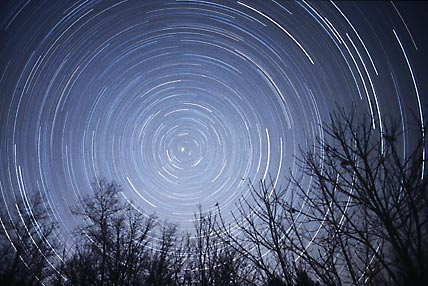 You are observing the sky at the north pole, (this is a
 time-lapse photo of what you see). 
5.  What part of the celestial sphere could you be looking 
 	at when you look at the zenith?
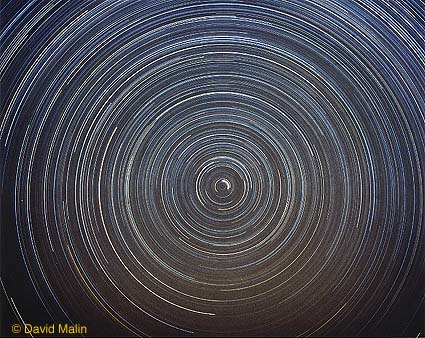 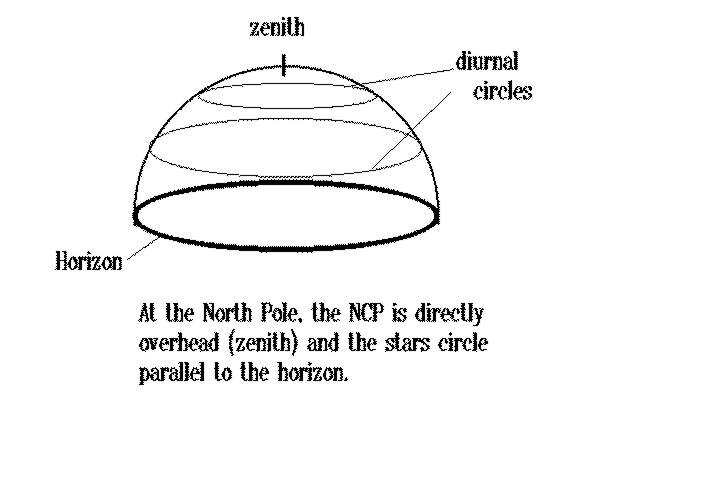 North celestial pole
Celestial equator